38
การงานอาชีพและเทคโนโลยี ม. 1
หน่วยการเรียนรู้ที่ 1 ทักษะการทำงาน
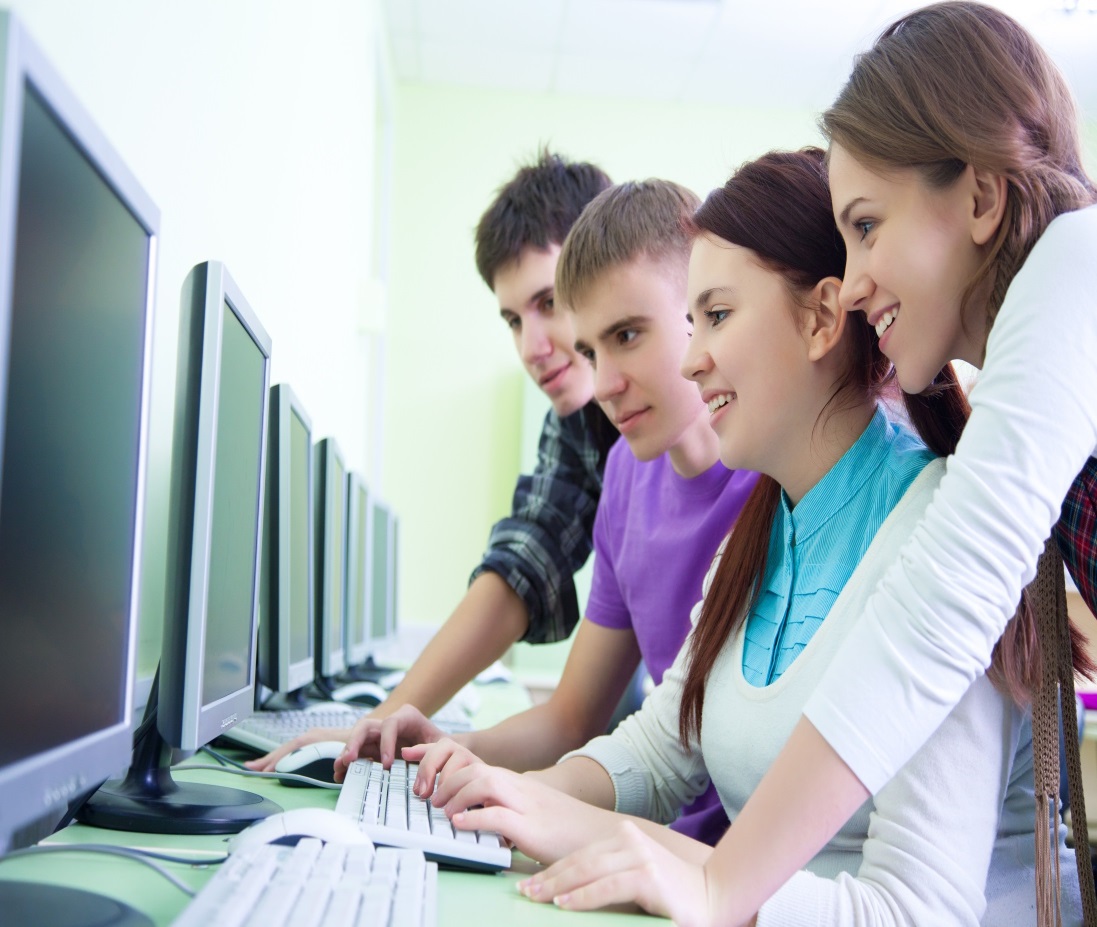 แผนการจัดการเรียนรู้ที่ 2
กระบวนการกลุ่ม
เวลา 2 ชั่วโมง
38
[Speaker Notes: แผนการจัดการเรียนรู้ที่  2 กระบวนการกลุ่ม	เวลา 2  ชั่วโมง

2. กระบวนการกลุ่ม
2.1 ลักษณะของการทำงานกลุ่ม
2.2 หลักการของกระบวนการกลุ่ม
2.3 ขั้นตอนของกระบวนการกลุ่ม
2.4 ลักษณะของกลุ่มงานที่ดี
2.5 การสร้างกลุ่มงานเพื่อเพิ่มประสิทธิภาพในการทำงาน

จากหนังสือเรียน รายวิชาพื้นฐาน การงานอาชีพและเทคโนโลยี ม. 1 เล่ม 1 ของบริษัท สำนักพิมพ์วัฒนาพานิช จำกัด (ใช้คู่กับคู่มือครู แผนการจัดการเรียนรู้ การงานอาชีพและเทคโนโลยี ม. 1 เล่ม 1 หน่วยการเรียนรู้ที่ 1 ทักษะการทำงาน)]
ลักษณะที่สำคัญของการทำงานกลุ่มมีอะไรบ้าง
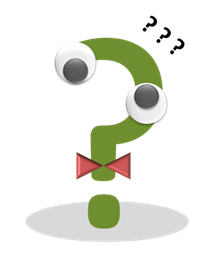 39
[Speaker Notes: 1) ครูคลิกถามคำถามเพื่อกระตุ้นความคิดและความสนใจของนักเรียน
    แนวคำตอบ: มีเป้าหมายร่วมกัน ปฏิบัติงานตามกฎระเบียบของกลุ่ม 
2) ครูอธิบายเกี่ยวกับลักษณะของการทำงานกลุ่มเพื่อเชื่อมโยงเข้าสู่เนื้อหาที่จะเรียน 

ครูใช้เวลาในการนำเข้าสู่บทเรียนประมาณ 5 นาที (หรือให้ครูใช้เวลาตามความเหมาะสม)]
2. กระบวนการกลุ่ม
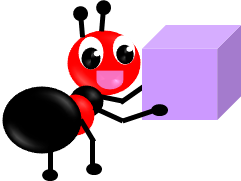 กระบวนการกลุ่ม
การทำงานร่วมกันตั้งแต่สองคนขึ้นไป โดยมีเป้าหมายในการทำงานอย่างเดียวกัน แบ่งงานกันทำตามหน้าที่ด้วยความรับผิดชอบ พึ่งพากันจนงานประสบความสำเร็จ และมีการประเมินผล ถ้าผลงานมีคุณภาพก็ควรเผยแพร่ แต่ถ้างานไม่สำเร็จจะต้องช่วยกันหาทางปรับปรุงการทำงานกลุ่มให้ดีขึ้น
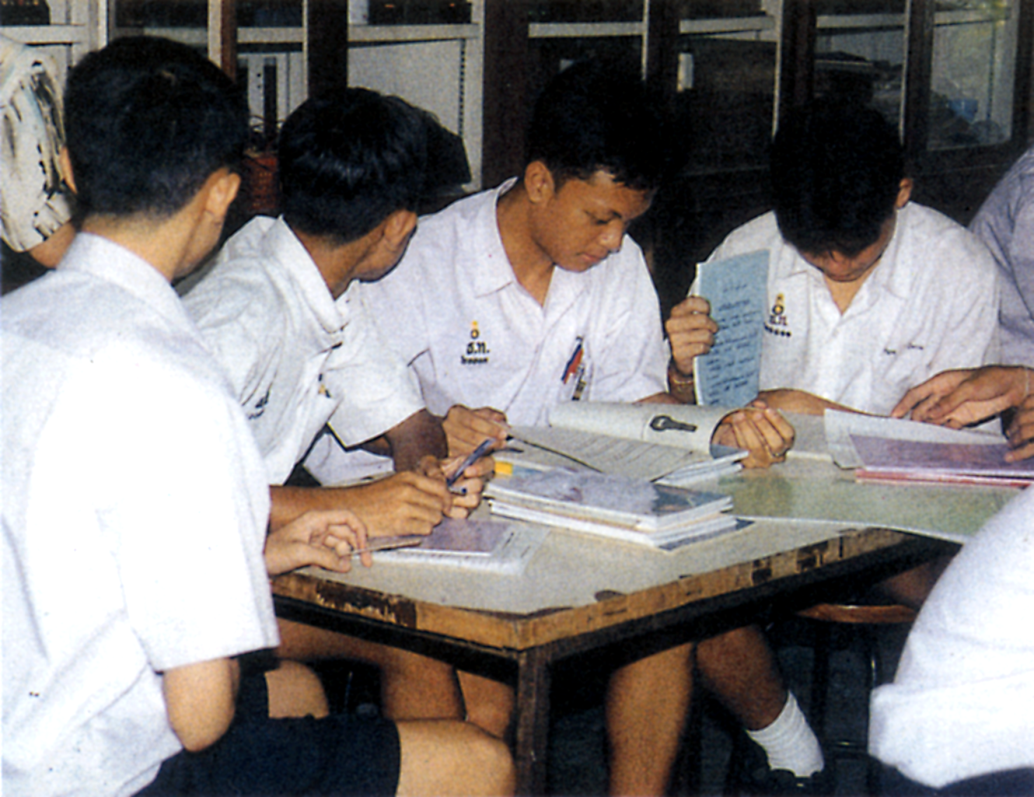 40
[Speaker Notes: 2. กระบวนการกลุ่ม
1) นักเรียนร่วมกันอธิบายลักษณะของการทำงานกลุ่ม แล้วสรุป
2) ครูคลิกเพื่ออธิบายเพิ่มเติมเกี่ยวกับความหมายของกระบวนการกลุ่ม (ศึกษาจากหนังสือเรียน
    รายวิชาพื้นฐาน การงานอาชีพและเทคโนโลยี ม. 1 เล่ม 1 หน้า 12)

ครูใช้เวลาในการจัดกิจกรรมการเรียนรู้ประมาณ 90 นาที (หรือให้ครูใช้เวลาตามความเหมาะสม)]
2. กระบวนการกลุ่ม
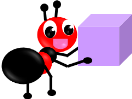 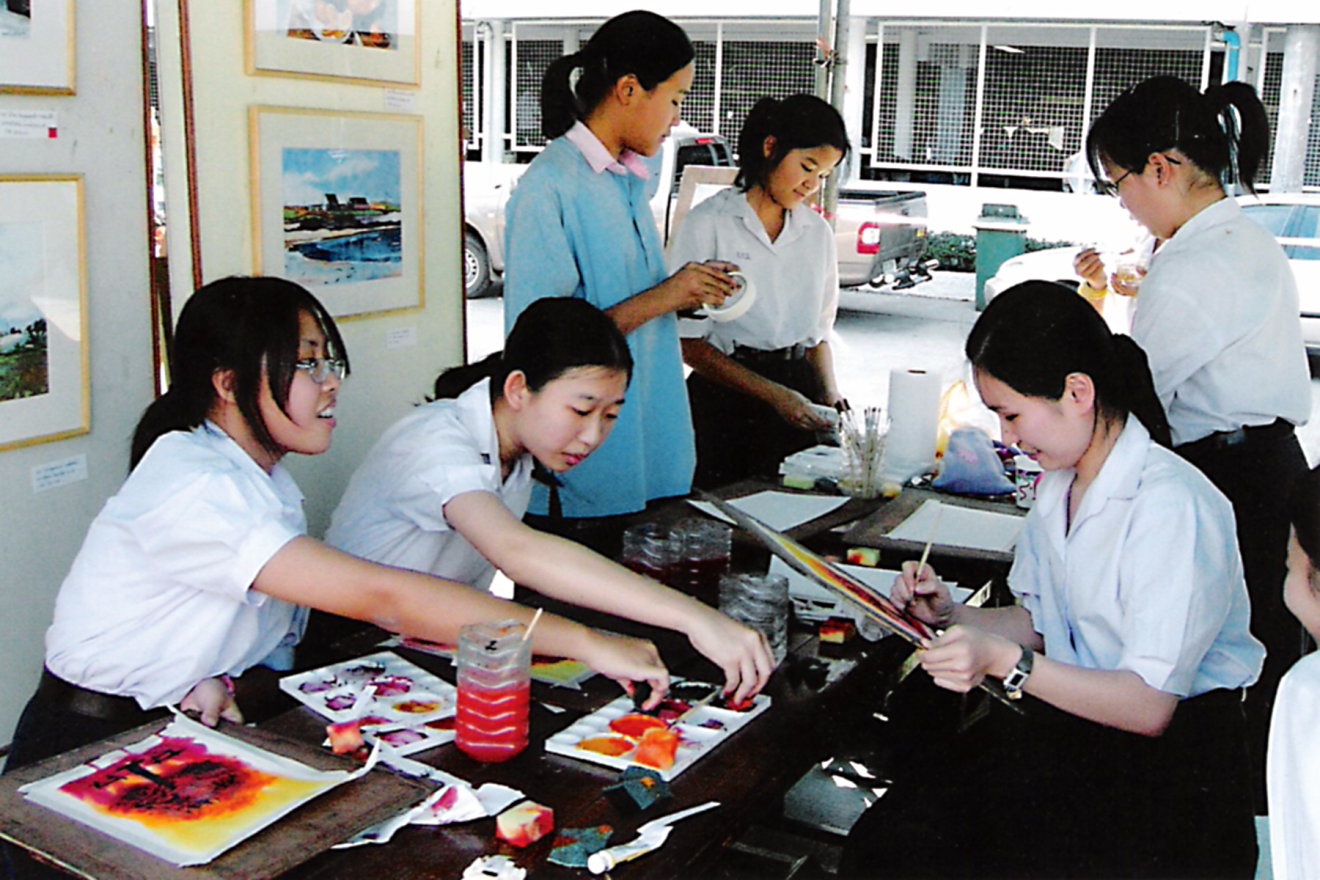 เรื่องน่ารู้
งานกลุ่ม
งานที่เหมาะกับการทำงานเป็นกลุ่มจะต้องเป็นงานที่เร่งด่วน ต้องอาศัยความรู้ความสามารถจากคนที่มีความรู้ความสามารถหลากหลาย และเป็นงานที่ต้องการความคิดสร้างสรรค์
41
[Speaker Notes: 2. กระบวนการกลุ่ม
ครูคลิกเรื่องน่ารู้ แล้วให้นักเรียนอ่านเพื่อเสริมความรู้ในบทเรียน]
2. กระบวนการกลุ่ม
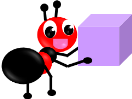 เกมต่อภาพ
42
[Speaker Notes: 2. กระบวนการกลุ่ม
ครูให้นักเรียนแบ่งกลุ่ม เพื่อเล่นเกมต่อภาพที่กำหนดให้ แล้วคลิกเฉลย]
2. กระบวนการกลุ่ม
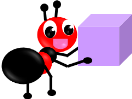 2.1 ลักษณะของการทำงานกลุ่ม
ลักษณะ
ของการทำงานกลุ่ม
1. การมีปฏิสัมพันธ์
    ทางสังคม
4. สมาชิกมีบทบาท  
    และมีความรู้สึก
    ร่วมกัน
2. มีเป้าหมายร่วมกัน
3. ปฏิบัติตาม   
     กฎระเบียบของกลุ่ม
43
[Speaker Notes: 2. กระบวนการกลุ่ม
2.1 ลักษณะของการทำงานกลุ่ม
1) นักเรียนระดมสมองเกี่ยวกับลักษณะของการทำงานกลุ่ม แล้วสรุป
2) ครูคลิกเพื่ออธิบายเพิ่มเติมเกี่ยวกับลักษณะของการทำงานกลุ่ม (ศึกษาจากหนังสือเรียน 
     รายวิชาพื้นฐาน การงานอาชีพและเทคโนโลยี ม. 1 เล่ม 1 หน้า 12–13)
3) ครูถามคำถามเพื่อให้นักเรียนคิดวิเคราะห์ เช่น ลักษณะสำคัญที่สุดของการทำงานกลุ่ม
    คืออะไร
    แนวคำตอบ: สมาชิกมีเป้าหมายเดียวกัน
4) ครูให้นักเรียนปฏิบัติกิจกรรมที่ 7 ลักษณะการทำงานเป็นกลุ่ม (ในแบบฝึกทักษะ รายวิชา
    พื้นฐาน การงานอาชีพและเทคโนโลยี ม. 1 เล่ม 1)
5) ระหว่างเรียนให้นักเรียนศึกษาคำอธิบายศัพท์เพิ่มเติมจากอภิธานศัพท์ ได้แก่ ปฏิสัมพันธ์]
2. กระบวนการกลุ่ม
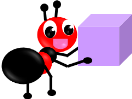 2.1 ลักษณะของการทำงานกลุ่ม
1. เคารพ ยกย่อง ให้เกียรติ
2. ให้ความร่วมมือ
การสร้างความสัมพันธ์ในการทำงานกลุ่ม
3. สุภาพอ่อนน้อม
4. ให้คำปรึกษาแนะนำ
5. ช่วยเหลือและเอื้อเฟื้อเผื่อแผ่
6. ไม่คิดอิจฉาริษยา
7. ให้คำติชมโดยสุจริตใจ และรับคำติชมอย่างใจกว้าง
8. พยายามช่วยกันแก้ปัญหา
44
[Speaker Notes: 2. กระบวนการกลุ่ม
2.1 ลักษณะของการทำงานกลุ่ม
1) ครูสุ่มถามนักเรียนว่าในการทำงานกลุ่มมีปัญหาหรือข้อโต้แย้งหรือไม่ ถ้ามีนักเรียนควรทำ
    อย่างไร
2) ครูคลิกเพื่ออธิบายเพิ่มเติมเกี่ยวกับการสร้างความสัมพันธ์ในการทำงานกลุ่ม แล้วอธิบาย
    เพิ่มเติม (ศึกษาจากหนังสือเรียน รายวิชาพื้นฐาน การงานอาชีพและเทคโนโลยี ม. 1 เล่ม 1
    หน้า 13)]
2. กระบวนการกลุ่ม
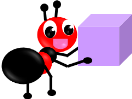 2.2 หลักการของกระบวนการกลุ่ม
1) หัวหน้า
1) การเขียน
1. รู้จักบทบาท
    หน้าที่ของตน
2. มีทักษะ        
    ในการสื่อสาร
2) เลขานุการ
2) การใช้คำพูด
3) สมาชิกกลุ่ม
3) กิริยาท่าทาง
1) ความซื่อสัตย์
2) ความขยันอดทน
1) การอภิปราย
4. สรุปผล
    ทำงานร่วมกัน
3. มีคุณธรรม
    ในการทำงาน
3) ความมีระเบียบวินัย
2) การแสดง
    ความคิดเห็น
4) ความยุติธรรม
5) ความรับผิดชอบ
1) แผนภูมิ
5. การนำเสนอ
    ผลงาน
2) รายงาน
3) เพาเวอร์พอยต์
45
[Speaker Notes: 2. กระบวนการกลุ่ม
2.2 หลักการของกระบวนการกลุ่ม
1) นักเรียนร่วมกันยกตัวอย่างทักษะและคุณธรรมในการทำงาน
2) ครูคลิกเพื่ออธิบายเพิ่มเติมเกี่ยวกับหลักการของกระบวนการกลุ่ม แล้วอธิบายเพิ่มเติมและ
    เปิดโอกาสให้นักเรียนซักถาม (ศึกษาจากหนังสือเรียน รายวิชาพื้นฐาน การงานอาชีพและ
    เทคโนโลยี ม. 1 เล่ม 1 หน้า 13–14)
3) นักเรียนแบ่งกลุ่มอภิปรายเกี่ยวกับหลักการของกระบวนการกลุ่ม แล้วเขียนแผนที่ความคิด
    สรุปความรู้]
2. กระบวนการกลุ่ม
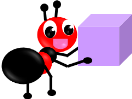 2.3 ขั้นตอนของกระบวนการกลุ่ม
แผนผังแสดงขั้นตอนของกระบวนการกลุ่ม
ขั้นตอนที่ 1 การเลือกหัวหน้ากลุ่ม
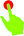 ขั้นตอนที่ 2 การกำหนดเป้าหมาย
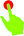 ขั้นตอนที่ 3 การวางแผนในการทำงาน
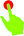 ขั้นตอนที่ 4 การแบ่งงานตามความสามารถ
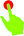 ขั้นตอนที่ 5 การปฏิบัติตามบทบาทหน้าที่
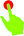 ขั้นตอนที่ 6 การประเมินผลและปรับปรุงงาน
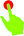 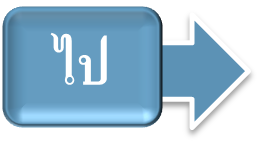 46
[Speaker Notes: 2. กระบวนการกลุ่ม
2.3 ขั้นตอนของกระบวนการกลุ่ม
1) ครูคลิกแผนผังแสดงขั้นตอนของกระบวนการกลุ่ม แล้วให้นักเรียนเปรียบเทียบความแตกต่าง
    ระหว่างขั้นตอนของกระบวนการทำงานและกระบวนการกลุ่มเพื่อกระตุ้นความคิดและ
    ความสนใจ
2) นักเรียนศึกษาแผนผังแสดงขั้นตอนของกระบวนการกลุ่ม แล้วอภิปรายร่วมกัน (ศึกษาจาก
    หนังสือเรียน รายวิชาพื้นฐาน การงานอาชีพและเทคโนโลยี ม. 1 เล่ม 1 หน้า 15)
3) ครูคลิกขั้นตอนที่ 1 การเลือกหัวหน้ากลุ่ม เพื่อเชื่อมโยงข้อมูลในหน้า 47–50 แล้วอธิบายเพิ่มเติม
4) ครูคลิกขั้นตอนที่ 2 การกำหนดเป้าหมาย เพื่อเชื่อมโยงข้อมูลในหน้า 51 แล้วอธิบายเพิ่มเติม
5) ครูคลิกขั้นตอนที่ 3 การวางแผนในการทำงาน เพื่อเชื่อมโยงข้อมูลในหน้า 52 แล้วอธิบายเพิ่มเติม
6) ครูคลิกขั้นตอนที่ 4 การแบ่งงานตามความสามารถ เพื่อเชื่อมโยงข้อมูลในหน้า 53–54 แล้วอธิบายเพิ่มเติม
7) ครูคลิกขั้นตอนที่ 5 การปฏิบัติตามบทบาทหน้าที่ เพื่อเชื่อมโยงข้อมูลในหน้า 55 แล้วอธิบายเพิ่มเติม
8) ครูคลิกขั้นตอนที่ 6 การประเมินผลและปรับปรุงงาน เพื่อเชื่อมโยงข้อมูลในหน้า 56 แล้วอธิบายเพิ่มเติม
9) ครูคลิกคำว่า ไป เพื่อเชื่อมโยงหัวข้อต่อไปในหน้า 57]
2. กระบวนการกลุ่ม
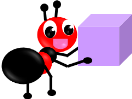 2.3 ขั้นตอนของกระบวนการกลุ่ม
ขั้นตอนที่ 1 การเลือกหัวหน้ากลุ่ม
1. ความรู้
2. ความคิดริเริ่ม
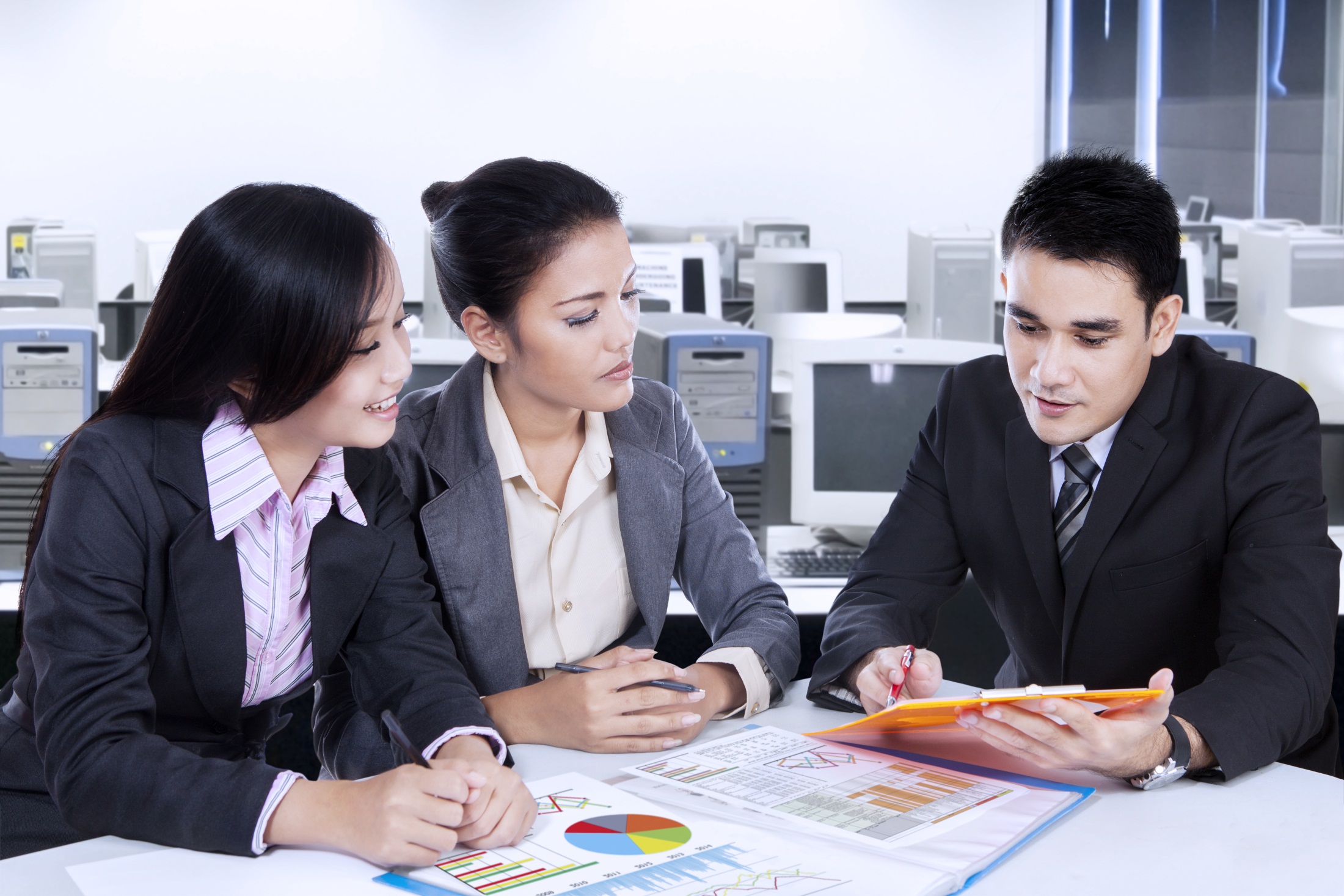 3. มีความกล้าหาญและเด็ดขาด
4. การมีมนุษยสัมพันธ์
5. มีความยุติธรรมและซื่อสัตย์สุจริต
6. ความอดทน
7. ควบคุมตัวเองได้
คุณสมบัติของหัวหน้ากลุ่ม
8. มีความภักดี
9. มีความเป็นประชาธิปไตย
47
[Speaker Notes: 2. กระบวนการกลุ่ม
2.3 ขั้นตอนของกระบวนการกลุ่ม
1) นักเรียนร่วมกันแสดงความคิดเห็นเกี่ยวกับการเลือกหัวหน้ากลุ่ม
2) ครูคลิกขั้นตอนที่ 1 การเลือกหัวหน้ากลุ่ม แล้วอธิบายเพิ่มเติมเกี่ยวกับคุณสมบัติของ
    หัวหน้ากลุ่ม
3) นักเรียนร่วมกันวิเคราะห์คุณสมบัติของหัวหน้ากลุ่ม แล้วเขียนเป็นแผนที่ความคิด
4) ครูถามคำถามเพื่อให้นักเรียนวิเคราะห์ เช่น ในการทำงานกลุ่ม ใครมีความสำคัญที่สุด 
    เพราะอะไร 
    แนวคำตอบ: หัวหน้ากลุ่ม เพราะเป็นผู้นำในการทำกิจกรรมต่าง ๆ ของกลุ่ม
5) ระหว่างเรียนให้นักเรียนศึกษาคำอธิบายศัพท์เพิ่มเติมจากอภิธานศัพท์ ได้แก่ วิสัยทัศน์
    วินิจฉัย]
2. กระบวนการกลุ่ม
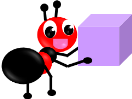 2.3 ขั้นตอนของกระบวนการกลุ่ม
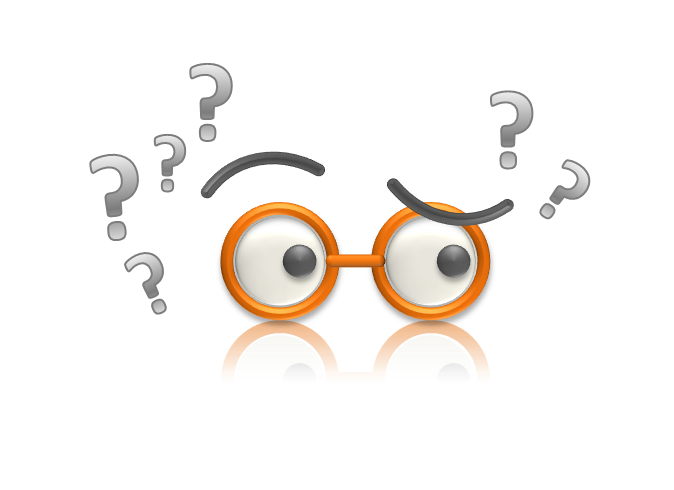 การคัดเลือกหัวหน้ากลุ่มมีวิธีการอย่างไร
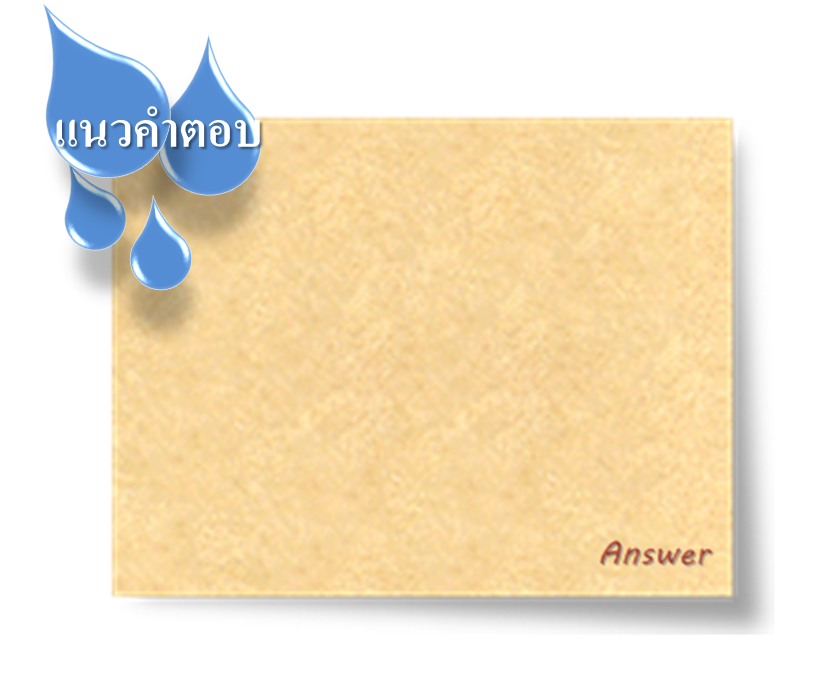 สมาชิกร่วมกันตัดสินใจ   ด้วยเหตุผล เลือกผู้ที่มีข้อดีหรือผู้ที่เหมาะสมที่สุดมาทำหน้าที่เป็นหัวหน้ากลุ่ม
48
[Speaker Notes: 2. กระบวนการกลุ่ม
2.3 ขั้นตอนของกระบวนการกลุ่ม
1) ครูคลิกถามคำถามเพื่อให้นักเรียนคิดวิเคราะห์ 
2) ครูคลิกเฉลยแนวคำตอบ]
2. กระบวนการกลุ่ม
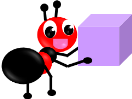 2.3 ขั้นตอนของกระบวนการกลุ่ม
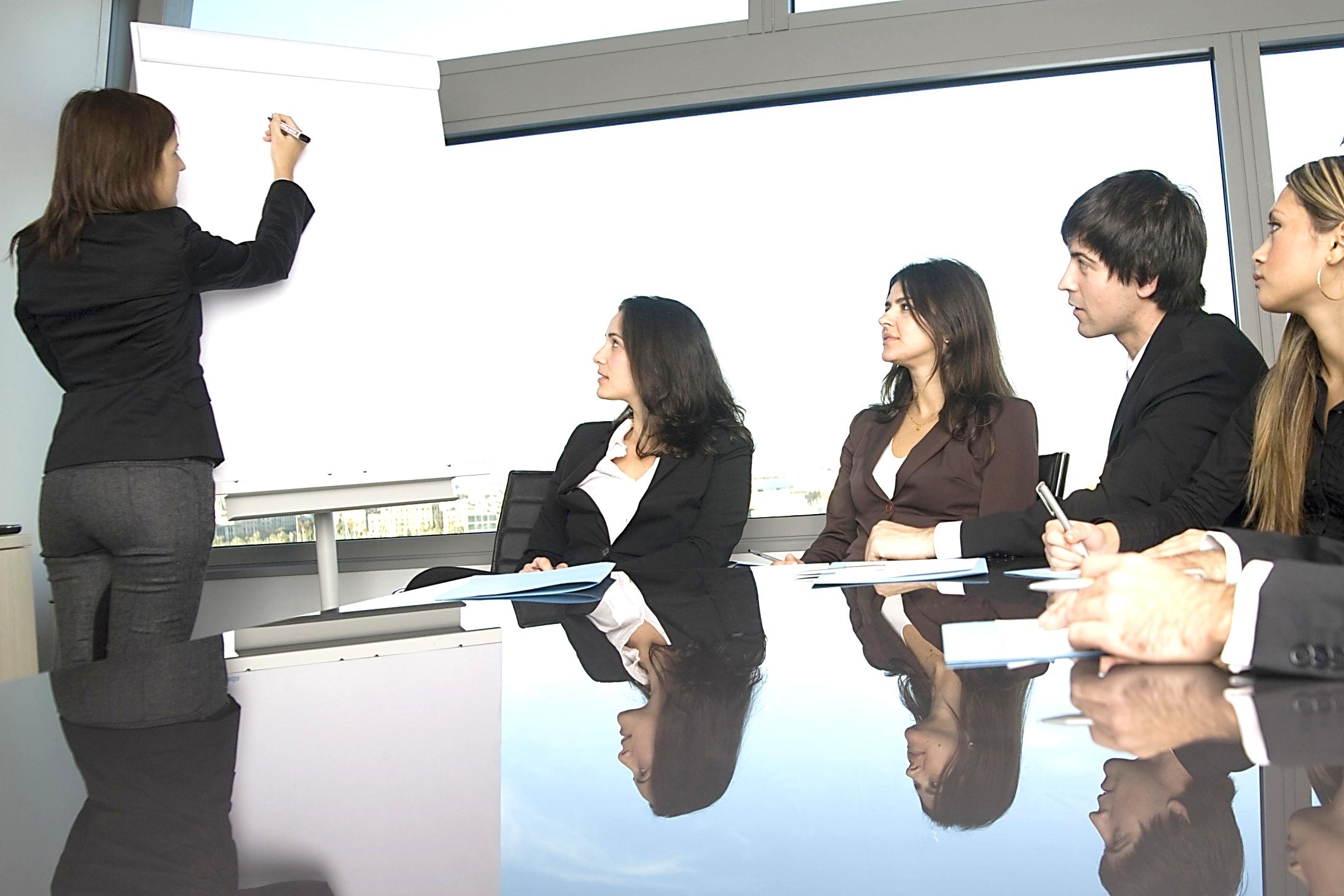 เรื่องน่ารู้
ผู้นำกลุ่ม
ผู้นำ หมายถึง บุคคลที่ทำให้งานเสร็จตามเป้าหมายของกลุ่ม โดยอาศัยความร่วมมือจากคนอื่นเป็นผู้ทำงานให้เสร็จ นอกจากนี้ผู้นำที่ดีจะต้องมีความสามารถในการนำเสนอผลงานของกลุ่มด้วย
49
[Speaker Notes: 2. กระบวนการกลุ่ม
2.3 ขั้นตอนของกระบวนการกลุ่ม
ครูคลิกเรื่องน่ารู้ แล้วให้นักเรียนอ่านเพื่อเสริมความรู้ในบทเรียน]
2. กระบวนการกลุ่ม
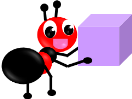 2.3 ขั้นตอนของกระบวนการกลุ่ม
คำชี้แจง นักเรียนแบ่งกลุ่ม ศึกษาค้นคว้าเกี่ยวกับลักษณะของผู้นำในอุดมคติ แล้วเขียน
               แผนที่ความคิดสรุปความรู้
มีความรู้ ความสามารถ
มีความเป็นประชาธิปไตย
คิดแก้ปัญหาได้
ผู้นำในอุดมคติ
มีมนุษยสัมพันธ์
มีความขยันอดทน
มีความยุติธรรม
และซื่อสัตย์สุจริต
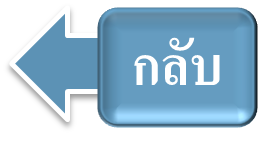 50
[Speaker Notes: 2. กระบวนการกลุ่ม
2.3 ขั้นตอนของกระบวนการกลุ่ม
1) ครูให้นักเรียนปฏิบัติกิจกรรมที่ 8 ผู้นำในอุดมคติ (ในแบบฝึกทักษะ รายวิชาพื้นฐาน การงาน
    อาชีพและเทคโนโลยี ม. 1 เล่ม 1)
2) ครูให้นักเรียนปฏิบัติกิจกรรมที่ 9 หลักการทำงานกลุ่ม (ในแบบฝึกทักษะ รายวิชาพื้นฐาน 
    การงานอาชีพและเทคโนโลยี ม. 1 เล่ม 1)
3) ครูให้นักเรียนปฏิบัติกิจกรรมที่ 10 วิเคราะห์ความสามารถ (ในแบบฝึกทักษะ รายวิชาพื้นฐาน 
    การงานอาชีพและเทคโนโลยี ม. 1 เล่ม 1)
4) ครูคลิก กลับ เพื่อเชื่อมโยงข้อมูลย้อนกลับไปหน้า 46]
1. เป้าหมายที่ตั้งขึ้นได้รับการยอมรับ              
          จากผู้ปฏิบัติงาน
2. กระบวนการกลุ่ม
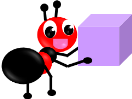 2.3 ขั้นตอนของกระบวนการกลุ่ม
ขั้นตอนที่ 2 การกำหนดเป้าหมาย
3. เป้าหมายที่กำหนดไว้นั้นควรเป็นเป้าหมาย       
        ที่สมาชิกในกลุ่มสามารถปฏิบัติตามได้
2. เป้าหมายมีความแน่นอน
ลักษณะของเป้าหมายที่ดี
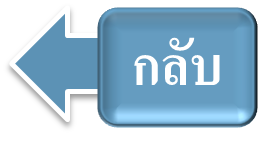 51
[Speaker Notes: 2. กระบวนการกลุ่ม
2.3 ขั้นตอนของกระบวนการกลุ่ม
1) นักเรียนร่วมกันยกตัวอย่างข้อความที่แสดงถึงเป้าหมาย 
2) ครูคลิกขั้นตอนที่ 2 การกำหนดเป้าหมาย แล้วอธิบายเพิ่มเติมเกี่ยวกับลักษณะของเป้าหมายที่ดี
3) ครูคลิก กลับ เพื่อเชื่อมโยงข้อมูลย้อนกลับไปหน้า 46]
2. กระบวนการกลุ่ม
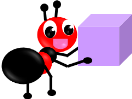 2.3 ขั้นตอนของกระบวนการกลุ่ม
ขั้นตอนที่ 3 การวางแผนในการทำงาน
ตัวอย่าง การนำแผนที่ความคิดมาใช้ในการวางแผนทำน้ำส้มคั้น
เป้าหมายการทำงาน
เพื่อให้มีน้ำส้มคั้นไว้ดื่ม
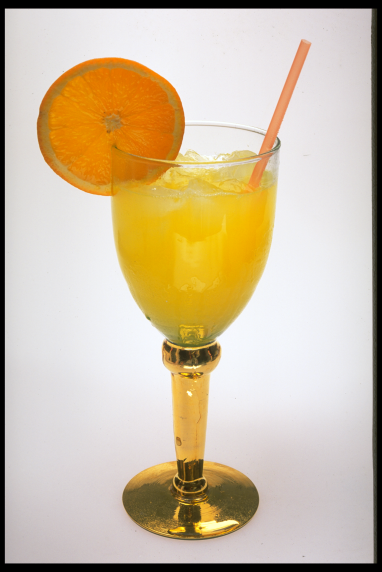 การทำน้ำส้มคั้น
– ขั้นตอนการทำ 
– การตรวจสอบ
– การปรับปรุงแก้ไข
ศึกษาวิธีการทำ
เตรียมวัสดุ อุปกรณ์ และเครื่องมือที่ใช้
วัสดุ (เครื่องปรุง)
– ส้มเขียวหวาน 5 ผล
– เกลือป่น 1 กรัม
– น้ำเชื่อม 1 ช้อนโต๊ะ
อุปกรณ์และเครื่องมือ
มีด ช้อน เขียง แก้วพร้อมจานรอง 
หลอดดูด และที่คั้นน้ำผลไม้
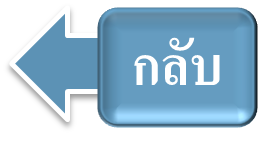 52
[Speaker Notes: 2. กระบวนการกลุ่ม
2.3 ขั้นตอนของกระบวนการกลุ่ม
1) ครูคลิกขั้นตอนที่ 3 การวางแผนในการทำงาน แล้วให้นักเรียนแสดงความคิดเห็น
2) นักเรียนศึกษาตัวอย่างการนำแผนที่ความคิดมาใช้ในการวางแผนทำน้ำส้มคั้น แล้ววางแผน
    ในการทำงาน 1 อย่าง
3) ครูคลิก กลับ เพื่อเชื่อมโยงข้อมูลย้อนกลับไปหน้า 46]
2. กระบวนการกลุ่ม
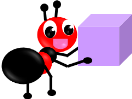 2.3 ขั้นตอนของกระบวนการกลุ่ม
ขั้นตอนที่ 4 การแบ่งงานตามความสามารถ
1. เลขานุการกลุ่ม
คุณลักษณะและหน้าที่
1. คำสั่งจากหัวหน้ากลุ่มไปถ่ายทอดให้แก่สมาชิกในกลุ่ม
2. มีมนุษยสัมพันธ์ มีทักษะในการสื่อสาร และ
    เป็นผู้ประสานงานที่ดี
2. สมาชิกในกลุ่ม
คุณลักษณะและหน้าที่
1. รับผิดชอบหน้าที่ที่ได้รับมอบหมาย
2. ปฏิบัติตามคำสั่ง
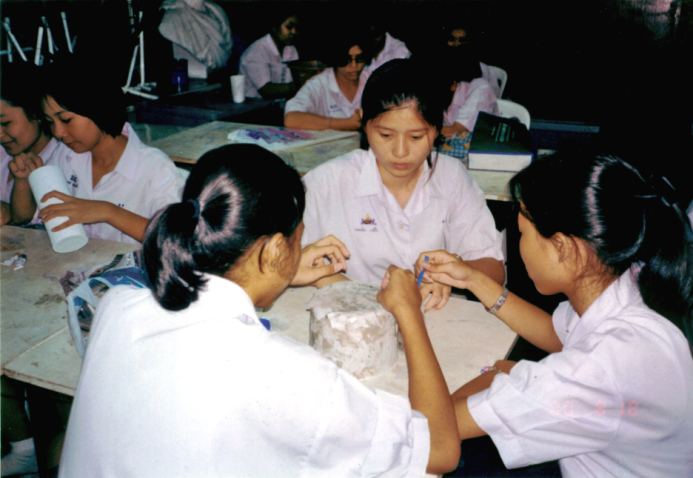 3. เป็นทั้งผู้ฟังและผู้พูดที่ดี
4. เป็นผู้ตามที่ดีและให้ความร่วมมือ
    ในการแก้ปัญหา
5. ยอมรับมติเสียงข้างมาก
53
[Speaker Notes: 2. กระบวนการกลุ่ม
2.3 ขั้นตอนของกระบวนการกลุ่ม
1) นักเรียนระดมสมองเกี่ยวกับคุณลักษณะและหน้าที่ของเลขานุการและสมาชิกในกลุ่ม
2) ครูคลิกขั้นตอนที่ 4 การแบ่งงานตามความสามารถ แล้วอธิบายเพิ่มเติมเกี่ยวกับคุณลักษณะ
    และหน้าที่ของเลขานุการกลุ่มและสมาชิกในกลุ่ม (ศึกษาจากหนังสือเรียน รายวิชาพื้นฐาน 
    การงานอาชีพและเทคโนโลยี ม. 1 เล่ม 1 หน้า 18–19)
3) นักเรียนแสดงบทบาทสมมุติการทำหน้าที่เลขานุการกลุ่มและสมาชิกในกลุ่ม]
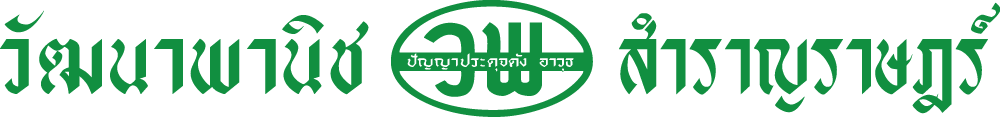 2. กระบวนการกลุ่ม
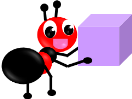 2.3 ขั้นตอนของกระบวนการกลุ่ม
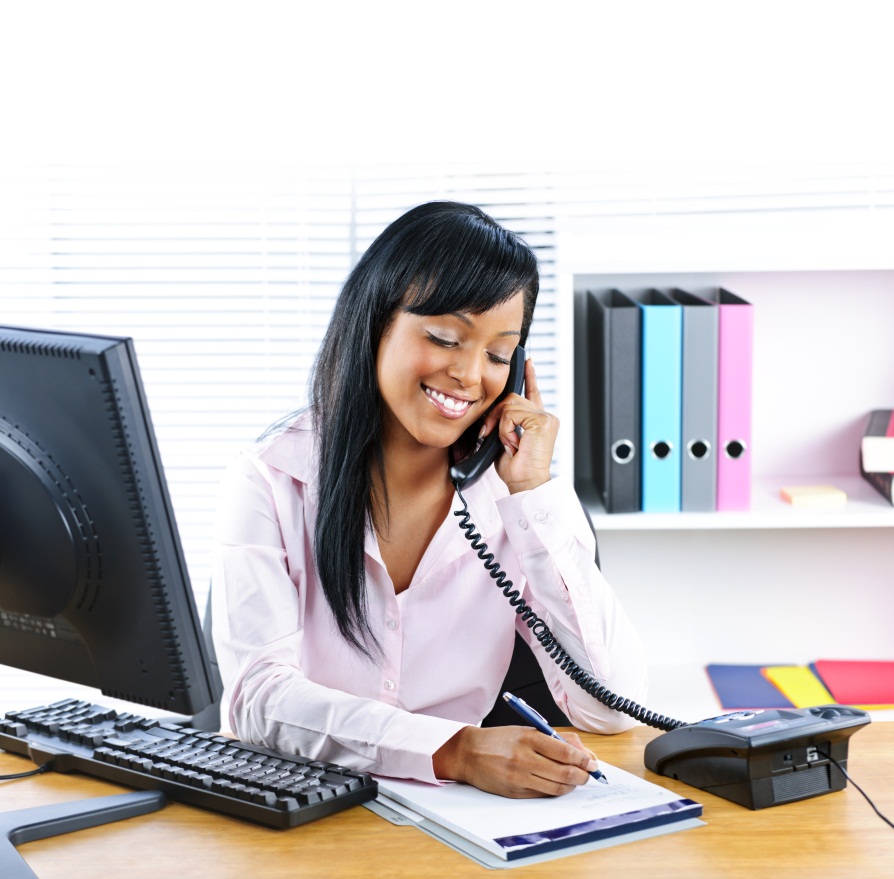 เรื่องน่ารู้
หน้าที่เลขานุการ
การประสานงาน คือ การจัดระเบียบการทำงาน เพื่อให้สมาชิก       ในกลุ่มร่วมมือปฏิบัติงานเป็นน้ำหนึ่งใจเดียวกันซึ่งเป็นหน้าที่อีกอย่างหนึ่งของเลขานุการ
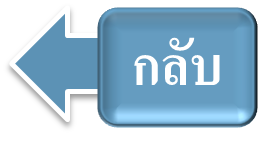 54
[Speaker Notes: 2. กระบวนการกลุ่ม
2.3 ขั้นตอนของกระบวนการกลุ่ม
1) ครูคลิกเรื่องน่ารู้ แล้วให้นักเรียนอ่านเพื่อเสริมความรู้ในบทเรียน 
2) ครูคลิก กลับ เพื่อเชื่อมโยงข้อมูลย้อนกลับไปหน้า 46]
2. กระบวนการกลุ่ม
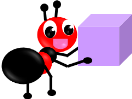 2.3 ขั้นตอนของกระบวนการกลุ่ม
ขั้นตอนที่ 5 การปฏิบัติตามบทบาทหน้าที่
ตัวอย่าง การปฏิบัติงานตามบทบาทหน้าที่ในการทำน้ำส้มคั้น
ดาหลา ใจงาม
     มีบทบาทหน้าที่เป็นหัวหน้ากลุ่ม จึงเป็นผู้นำในการทำกิจกรรม
นิดา รักเรียน
     มีหน้าที่จดบันทึกผลการทำน้ำส้มคั้น
สมชาย แสนขยัน และภาคภูมิ ผู้กล้า
     ลงมือทำน้ำส้มคั้นตามบทบาทหน้าที่ที่หัวหน้ากลุ่มมอบหมาย
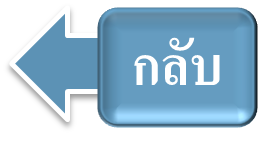 55
[Speaker Notes: 2. กระบวนการกลุ่ม
2.3 ขั้นตอนของกระบวนการกลุ่ม
1) ครูคลิกเพื่อแสดงขั้นตอนที่ 5 การปฏิบัติตามบทบาทหน้าที่ แล้วอธิบายเพิ่มเติมพร้อมกับ
    ยกตัวอย่าง (ศึกษาจากหนังสือเรียน รายวิชาพื้นฐาน การงานอาชีพและเทคโนโลยี ม. 1 เล่ม 1 
    หน้า 19)
2) นักเรียนแบ่งกลุ่ม แบ่งหน้าที่การปฏิบัติงานของสมาชิกภายในกลุ่ม แล้วสรุปผล 
3) ครูคลิก กลับ เพื่อเชื่อมโยงข้อมูลย้อนกลับไปหน้า 46]
2. กระบวนการกลุ่ม
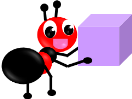 2.3 ขั้นตอนของกระบวนการกลุ่ม
ขั้นตอนที่ 6 การประเมินผลและปรับปรุงงาน
ตัวอย่าง การประเมินผลและปรับปรุงการทำงาน
การประเมินผล  
      เมื่อชิมน้ำส้มคั้นแล้วพบว่าหวานน้อยไป

การปรับปรุงการทำงาน  
      เติมน้ำเชื่อมเพื่อเพิ่มความหวาน
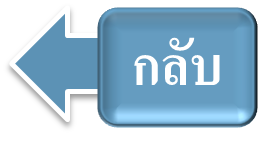 56
[Speaker Notes: 2. กระบวนการกลุ่ม
2.3 ขั้นตอนของกระบวนการกลุ่ม
1) ครูคลิกเพื่อแสดงขั้นตอนที่ 6 การประเมินผลและปรับปรุงงาน แล้วให้นักเรียนแสดง
    ความคิดเห็น (ศึกษาจากหนังสือเรียน รายวิชาพื้นฐาน การงานอาชีพและเทคโนโลยี ม. 1 เล่ม 1
    หน้า 19–20)
2) นักเรียนแบ่งกลุ่ม เลือกทำงาน 1 งาน ตามขั้นตอนของกระบวนการกลุ่ม แล้วสรุปผล 
3) ครูให้นักเรียนปฏิบัติกิจกรรมที่ 11 ปฏิบัติงานตามกระบวนการกลุ่ม (ในแบบฝึกทักษะ รายวิชา
    พื้นฐาน การงานอาชีพและเทคโนโลยี ม. 1 เล่ม 1)
4) ครูคลิก กลับ เพื่อเชื่อมโยงข้อมูลย้อนกลับไปหน้า 46]
2. กระบวนการกลุ่ม
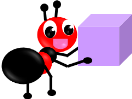 2.4 ลักษณะของกลุ่มงานที่ดี
1. รู้ภารกิจ
8. ข้อมูลข่าวสาร      
     มีความถูกต้อง   
     สมบูรณ์ และทันสมัย
2. หัวหน้ากลุ่ม         
    มีความสามารถสูง
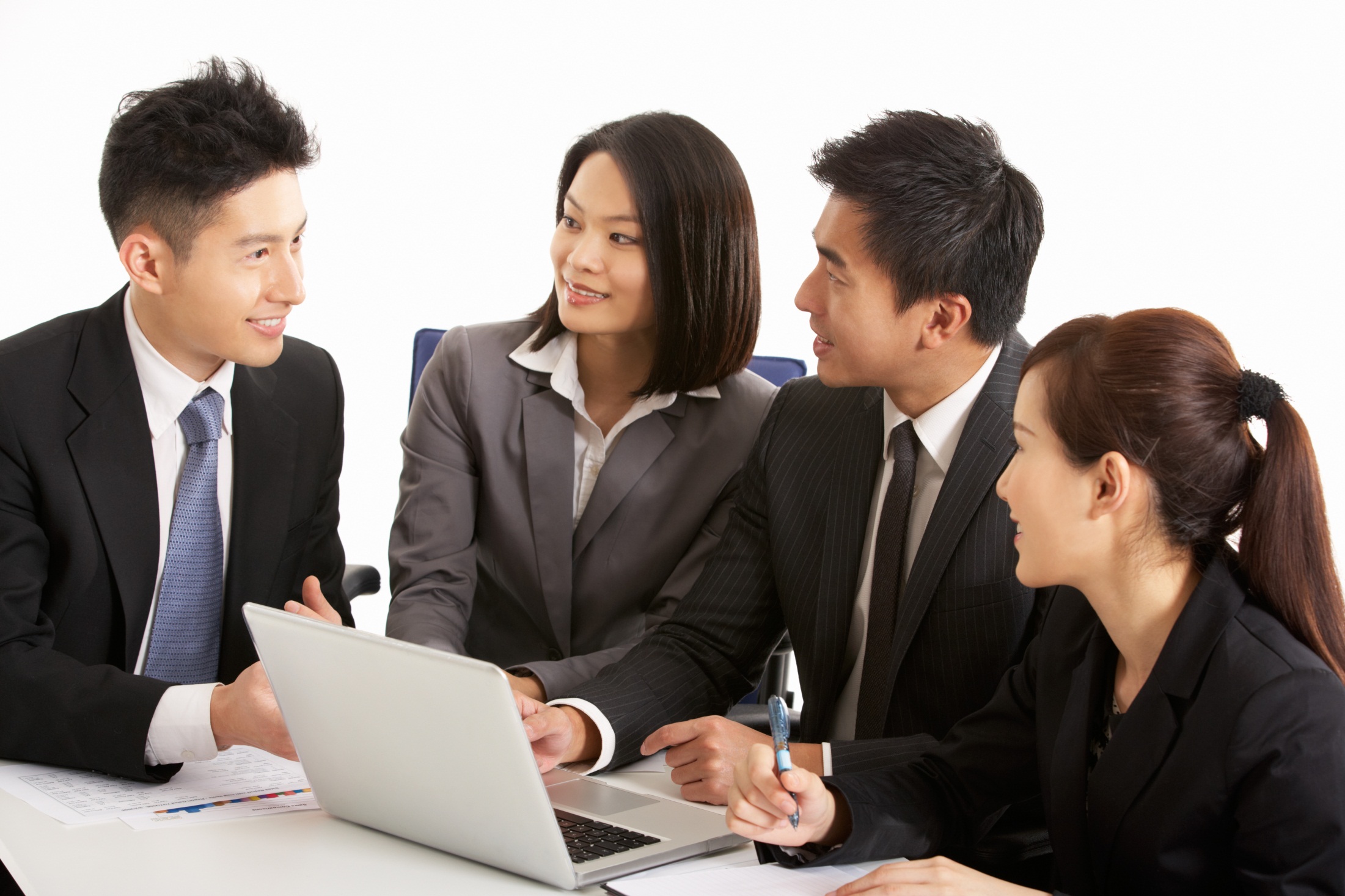 7.ได้รับข้อมูลพร้อมกัน
    ในที่ประชุม
3. มีความหลากหลาย
   คล่องตัว
6. ทุกคนรับฟังความคิดเห็น
     ซึ่งกันและกัน
4. บรรยากาศการทำงาน
     ไม่เคร่งเครียด
ลักษณะของกลุ่มงานที่ดี
5. รับผิดชอบหน้าที่
    ที่ได้รับมอบหมาย
57
[Speaker Notes: 2. กระบวนการกลุ่ม
2.4 ลักษณะของกลุ่มงานที่ดี
1) ครูคลิกเพื่ออธิบายเกี่ยวกับลักษณะของกลุ่มงานที่ดี
2) นักเรียนแต่ละกลุ่มศึกษาค้นคว้าข้อมูลเกี่ยวกับลักษณะของกลุ่มงานที่ดีจากแหล่งการเรียนรู้
     ต่าง ๆ เช่น ห้องสมุด อินเทอร์เน็ต แล้วบันทึกความรู้ 
3) ครูให้นักเรียนปฏิบัติกิจกรรมที่ 12 กลุ่มงานที่ดี (ในแบบฝึกทักษะ รายวิชาพื้นฐาน การงาน
    อาชีพและเทคโนโลยี ม. 1 เล่ม 1)
4) ระหว่างเรียนให้นักเรียนศึกษาคำอธิบายศัพท์เพิ่มเติมจากอภิธานศัพท์ ได้แก่ ภารกิจ
    เชี่ยวชาญ]
2. กระบวนการกลุ่ม
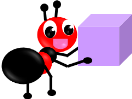 2.4 ลักษณะของกลุ่มงานที่ดี
เรื่องน่ารู้
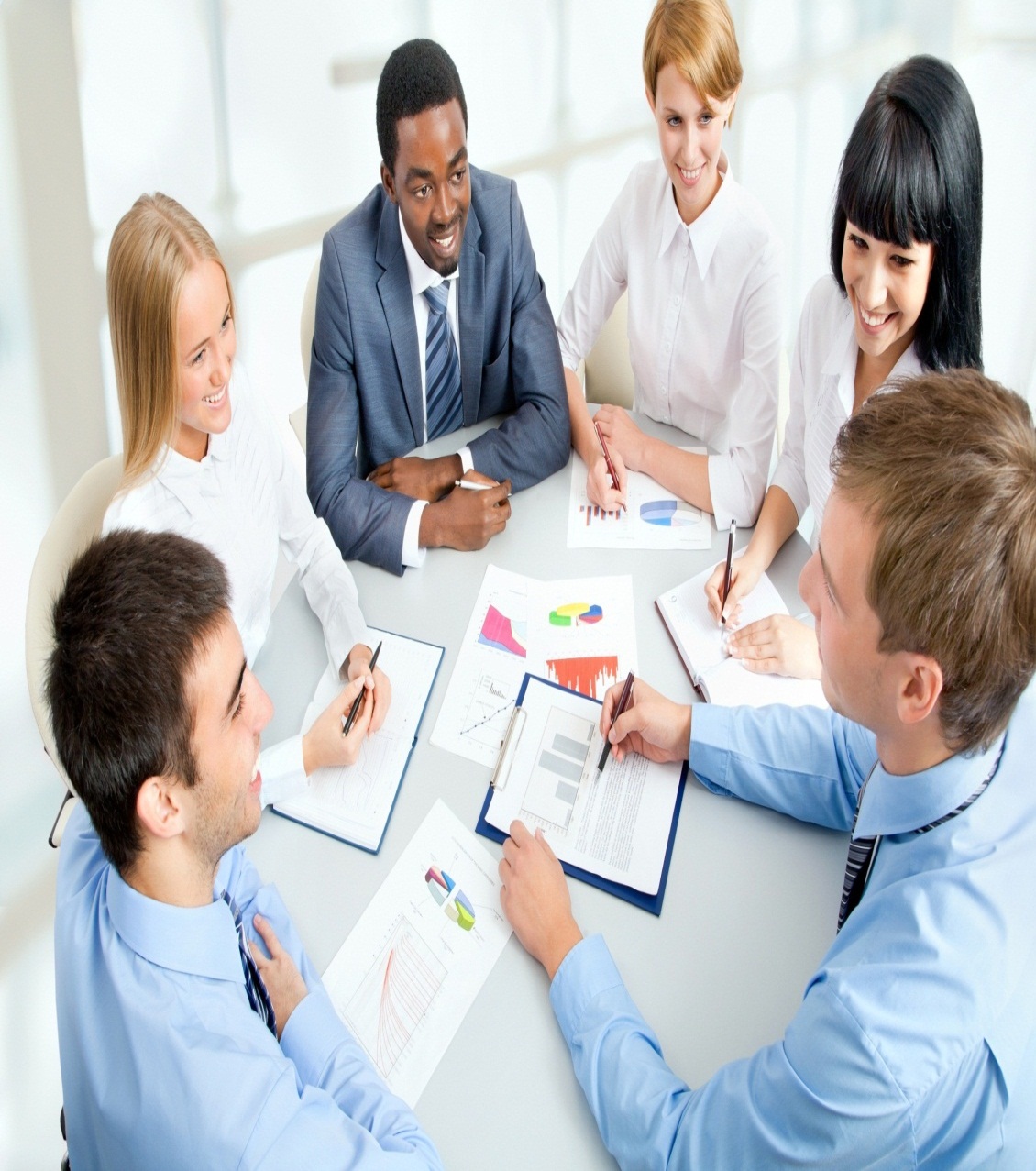 การสอนงาน
การสอนงาน คือ การที่หัวหน้ากลุ่มสอนหรือแนะนำสมาชิกในกลุ่มให้เรียนรู้เกี่ยวกับลักษณะงาน วิธีปฏิบัติงาน และมีพฤติกรรมในการทำงานที่เหมาะสมเพื่อให้สามารถทำงานได้สำเร็จตามเป้าหมายอย่างมีประสิทธิภาพ
58
58
[Speaker Notes: 2. กระบวนการกลุ่ม
2.4 ลักษณะของกลุ่มงานที่ดี
ครูคลิกเรื่องน่ารู้ แล้วให้นักเรียนอ่านเพื่อเสริมความรู้ในบทเรียน]
2. กระบวนการกลุ่ม
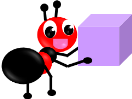 2.5 การสร้างกลุ่มงานเพื่อเพิ่มประสิทธิภาพในการทำงาน
การสร้างกลุ่มงานเพื่อเพิ่มประสิทธิภาพในการทำงาน
1. การนำเทคนิคการทำงานร่วมกันมาใช้
2. การพัฒนาตนเองให้มีคุณสมบัติที่ดีในการทำงานร่วมกัน
3. การฝึกใจให้มีส่วนร่วม
59
[Speaker Notes: 2. กระบวนการกลุ่ม
2.5 การสร้างกลุ่มงานเพื่อเพิ่มประสิทธิภาพในการทำงาน
1) นักเรียนแบ่งกลุ่ม ระดมสมองเกี่ยวกับการพัฒนาตนเองให้มีคุณสมบัติที่ดีในการทำงานร่วมกัน
2) ครูคลิกเพื่ออธิบายเพิ่มเติมเกี่ยวกับการสร้างกลุ่มงานเพื่อเพิ่มประสิทธิภาพในการทำงาน
3) นักเรียนร่วมกันอภิปรายเกี่ยวกับการนำเทคนิคการทำงานร่วมกันมาใช้ประโยชน์
4) ครูให้นักเรียนปฏิบัติกิจกรรมที่ 13 การสร้างกลุ่มงาน  (ในแบบฝึกทักษะ รายวิชาพื้นฐาน 
    การงานอาชีพและเทคโนโลยี ม. 1 เล่ม 1)
5) ครูให้นักเรียนปฏิบัติกิจกรรมที่ 14 เรียนรู้ทักษะการทำงานด้วยโครงงาน (ในแบบฝึกทักษะ 
    รายวิชาพื้นฐาน การงานอาชีพและเทคโนโลยี ม. 1 เล่ม 1)
6) ครูให้นักเรียนปฏิบัติกิจกรรมที่ 15 การประยุกต์ใช้ในชีวิตประจำวัน (ในแบบฝึกทักษะ
    รายวิชาพื้นฐาน การงานอาชีพและเทคโนโลยี ม. 1 เล่ม 1)
7) ครูให้นักเรียนปฏิบัติกิจกรรมที่ 16 คำถามชวนตอบ (ในแบบฝึกทักษะ รายวิชาพื้นฐาน 
    การงานอาชีพและเทคโนโลยี ม. 1 เล่ม 1)
8) ระหว่างเรียนให้นักเรียนศึกษาคำอธิบายศัพท์เพิ่มเติมจากอภิธานศัพท์ ได้แก่ โลกทัศน์ วินัย]
?
คำถามทบทวนความรู้
นักเรียนคิดว่าการทำงานกลุ่มควรยึดหลักการใดบ้าง
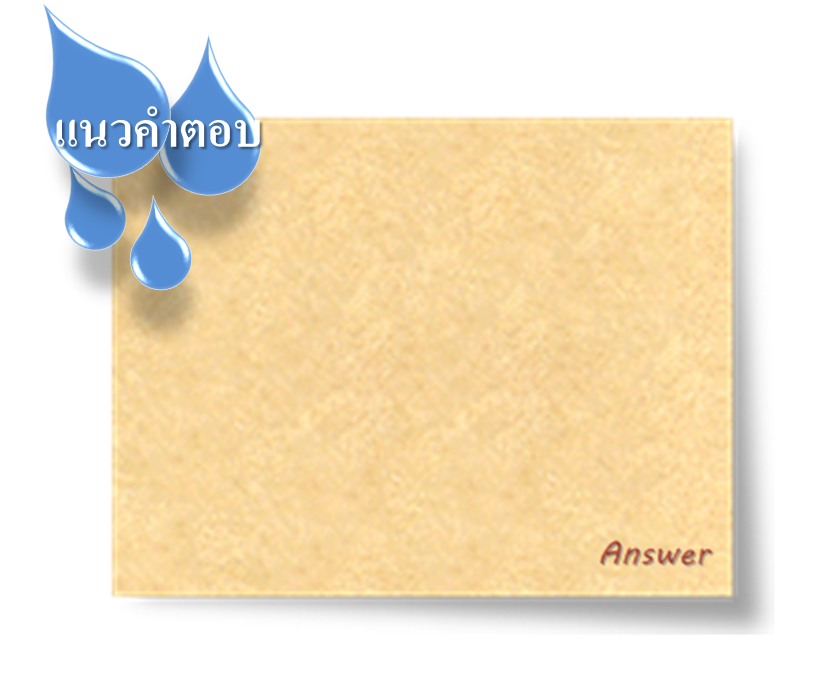 รู้จักบทบาทหน้าที่ของตนเอง       มีทักษะในการสื่อสาร มีคุณธรรม  ในการทำงาน มีการสรุปผล       การทำงานร่วมกัน และมีการนำเสนองาน
60
[Speaker Notes: 1) ครูคลิกเพื่อถามคำถามทบทวนความรู้ของนักเรียน
2) ครูคลิกเฉลยแนวคำตอบ]
สรุปความรู้
กระบวนการกลุ่ม
กระบวนการกลุ่มเป็นการทำงานร่วมกันตั้งแต่สองคนขึ้นไปโดยมีเป้าหมายในการทำงานอย่างเดียวกัน การทำงานร่วมกันสมาชิกจะต้องรู้จักบทบาทหน้าที่ของตนเอง    มีทักษะในการสื่อสาร มีคุณธรรมในการทำงาน สรุปผลการทำงานร่วมกัน และนำเสนอผลงาน ขั้นตอนของกระบวนการกลุ่มประกอบด้วยกิจกรรมต่าง ๆ ได้แก่   การเลือกหัวหน้ากลุ่ม การกำหนดเป้าหมาย การวางแผนในการทำงาน การแบ่งงานตามความสามารถ การปฏิบัติตามบทบาทหน้าที่ และการประเมินผลและปรับปรุงงาน
61
[Speaker Notes: 1) นักเรียนร่วมกันสรุปความรู้เกี่ยวกับกระบวนการทำงาน
2) ครูคลิกเพื่อสรุปความรู้เรื่อง กระบวนการทำงาน และให้ความรู้เสริมในส่วนที่นักเรียน
    สรุปไม่ถูกต้อง

ครูใช้เวลาในการสรุปประมาณ 10 นาที (หรือให้ครูใช้เวลาตามความเหมาะสม)]
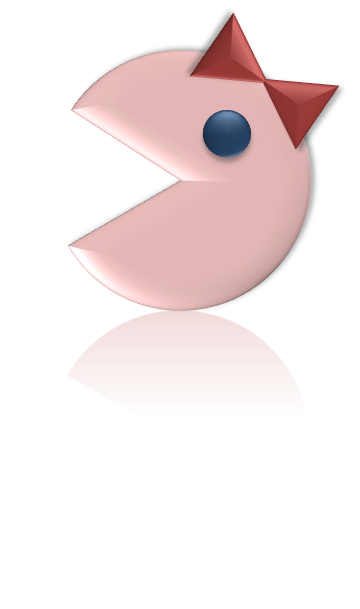 แบบทดสอบหลังเรียน (Post-test)
การงานอาชีพและเทคโนโลยี 
ม. 1 เล่ม 1หน่วยการเรียนรู้ที่ 1 ทักษะการทำงาน
62
[Speaker Notes: ครูให้นักเรียนทำแบบทดสอบหลังเรียน (Post-test) การงานอาชีพและเทคโนโลยี ม. 1 เล่ม 1 
ของบริษัท สำนักพิมพ์วัฒนาพานิช จำกัด  (การทำแบบทดสอบใน PowerPoint อาจใช้เวลามาก 
ครูควร print ให้นักเรียนทำ แล้วจึงใช้ PowerPoint ตรวจคำตอบ)]
เลือกคำตอบที่ถูกต้องที่สุดเพียงคำตอบเดียว
“นภัสลงมือทำงานตามหน้าที่ของตนเอง” 
  นภัสปฏิบัติอยู่ในขั้นตอนใดของกระบวนการทำงาน
1.
ก    การวิเคราะห์งาน
ข    การวางแผนในการทำงาน
ค    การประเมินผลการทำงาน
ง    การปฏิบัติงานตามลำดับขั้นตอน
คำอธิบาย: ง ถูกต้อง เพราะการปฏิบัติงานตามลำดับขั้นตอนเป็นการลงมือปฏิบัติงานตามแผนที่วางไว้ เพื่อให้งานสำเร็จตามวัตถุประสงค์ที่ตั้งไว้ ซึ่งนภัสลงมือทำงานตามหน้าที่ของตนเอง ดังนั้น นภัสปฏิบัติอยู่ในขั้นตอนการปฏิบัติงานตามลำดับขั้นตอน
63
[Speaker Notes: 1) ครูให้นักเรียนทำแบบทดสอบหลังเรียน การงานอาชีพและเทคโนโลยี ม. 1 เล่ม 1 ข้อ 1
2) ครูคลิกเพื่อเฉลยคำตอบข้อ 1
เฉลย
ก ไม่ถูกต้อง เพราะการวิเคราะห์งานเป็นการศึกษาค้นคว้าข้อมูลเพื่อนำมาใช้วางแผนในการทำงาน 
    ซึ่งนภัสลงมือทำงานตามหน้าที่ของตนเอง แสดงว่านภัสปฏิบัติขั้นตอนนี้ไปแล้ว ดังนั้น นภัส
    ไม่ได้ปฏิบัติอยู่ในขั้นตอนนี้
ข ไม่ถูกต้อง เพราะการวางแผนในการทำงานเป็นการกำหนดวัตถุประสงค์และวิธีการไว้ล่วงหน้า
    อย่างคร่าว ๆ ว่าจะทำอะไร เมื่อไร ใครทำ และทำอย่างไร ซึ่งนภัสลงมือทำงานตามหน้าที่ของ
    ตนเอง แสดงว่านภัสปฏิบัติขั้นตอนนี้ไปแล้ว ดังนั้น นภัสไม่ได้ปฏิบัติอยู่ในขั้นตอนนี้
ค ไม่ถูกต้อง เพราะการประเมินผลการทำงานเป็นการตรวจสอบผลงานที่ทำแล้วว่าเป็นไปตาม  
    วัตถุประสงค์ที่ตั้งไว้หรือไม่ ซึ่งนภัสลงมือทำงานตามหน้าที่ของตนเอง แสดงว่านภัสยังไม่
    สามารถประเมินผลการทำงานได้ ดังนั้น นภัสไม่ได้ปฏิบัติอยู่ในขั้นตอนนี้
ง ถูกต้อง เพราะการปฏิบัติงานตามลำดับขั้นตอนเป็นการลงมือปฏิบัติงานตามแผนที่วางไว้ เพื่อให้
   งานสำเร็จตามวัตถุประสงค์ที่ตั้งไว้ ซึ่งนภัสลงมือทำงานตามหน้าที่ของตนเอง ดังนั้น นภัส 
   ปฏิบัติอยู่ในขั้นตอนการปฏิบัติงานตามลำดับขั้นตอน]
ถ้าประเมินผลหลังจากทำงานเสร็จทุกขั้นตอน 
  แล้วพบว่ามีข้อบกพร่องควรปฏิบัติอย่างไร
2.
ก    ปรับปรุงงานทันที
ข    ปรับปรุงการทำงานในครั้งต่อไป
ค    ปรับปรุงขั้นตอนการทำงานที่มีปัญหา
ง    ปล่อยไว้เฉย ๆ เพราะไม่สามารถแก้ไขได้
คำอธิบาย: ข ถูกต้อง เพราะการประเมินผลหลังจากทำงานเสร็จทุกขั้นตอนแล้ว หากพบข้อบกพร่องจะต้องวิเคราะห์สาเหตุและจดบันทึกไว้ แล้วจึงนำไปปรับปรุงการทำงานในครั้งต่อไป ดังนั้น ถ้าประเมินผลหลังจากการทำงานเสร็จทุกขั้นตอน แล้วพบว่ามีข้อบกพร่องควรปรับปรุงการทำงานในครั้งต่อไป
64
[Speaker Notes: 1) ครูให้นักเรียนทำแบบทดสอบหลังเรียน การงานอาชีพและเทคโนโลยี ม. 1 เล่ม 1 ข้อ 2
2) ครูคลิกเพื่อเฉลยคำตอบข้อ 2
เฉลย
ก ไม่ถูกต้อง เพราะการประเมินผลหลังจากทำงานเสร็จทุกขั้นตอนแล้ว ถ้าปรับปรุงงานทันที
    จะทำให้เสียเวลาและงานเสร็จไม่ทันกำหนด ดังนั้น ถ้าประเมินผลหลังจากทำงานเสร็จ
    ทุกขั้นตอน แล้วพบว่ามีข้อบกพร่องไม่ควรปรับปรุงงานทันที
ข ถูกต้อง เพราะการประเมินผลหลังจากทำงานเสร็จทุกขั้นตอนแล้ว หากพบข้อบกพร่องจะต้อง
   วิเคราะห์สาเหตุและจดบันทึกไว้ แล้วจึงนำไปปรับปรุงการทำงานในครั้งต่อไป ดังนั้น ถ้า
   ประเมินผลหลังจากทำงานเสร็จทุกขั้นตอน แล้วพบว่ามีข้อบกพร่องควรปรับปรุงการทำงาน
   ในครั้งต่อไป
ค ไม่ถูกต้อง เพราะการประเมินผลหลังจากทำงานเสร็จทุกขั้นตอนแล้วไม่สามารถย้อนกลับมา
    ปฏิบัติงานในส่วนที่พบปัญหาได้อีก เนื่องจากงานเสร็จสิ้นไปแล้ว ดังนั้น ถ้าประเมินผล
    หลังจากทำงานเสร็จทุกขั้นตอน แล้วพบว่ามีข้อบกพร่องไม่ควรปรับปรุงขั้นตอนการทำงาน
    ที่มีปัญหา
ง ไม่ถูกต้อง เพราะการประเมินผลหลังจากทำงานเสร็จทุกขั้นตอนแล้วการปล่อยไว้เฉย ๆ จะทำ
    ให้การทำงานในครั้งต่อไปอาจพบข้อบกพร่องเช่นนี้อีก ดังนั้น ถ้าประเมินผลหลังจากทำงาน
    เสร็จทุกขั้นตอน แล้วพบว่ามีข้อบกพร่องไม่ควรปล่อยไว้เฉย ๆ เพราะไม่สามารถแก้ไขได้]
3.
ถ้าวางแผนการทำงานดีจะส่งผลต่อการปฏิบัติงานอย่างไร
ก    ช่วยให้ทำงานได้อย่างปลอดภัย
ข    ช่วยให้ทำงานได้ละเอียดถี่ถ้วน
ค    ช่วยให้ทำงานได้อย่างรวดเร็วและง่ายขึ้น
ง    ช่วยให้แก้ปัญหาที่เกิดขึ้นจากการทำงานได้
คำอธิบาย: ค ถูกต้อง เพราะการทำงานได้อย่างรวดเร็วและง่ายขึ้นเป็นวัตถุประสงค์หลักของการวางแผนในการทำงานทุกอย่าง ดังนั้น ถ้าวางแผนการทำงานดีจะช่วยให้ทำงานได้อย่างรวดเร็วและง่ายขึ้น ซึ่งเป็นคำตอบที่สมบูรณ์
65
[Speaker Notes: 1) ครูให้นักเรียนทำแบบทดสอบหลังเรียน การงานอาชีพและเทคโนโลยี ม. 1 เล่ม 1 ข้อ 3
2) ครูคลิกเพื่อเฉลยคำตอบข้อ 3
เฉลย
ก ไม่ถูกต้อง เพราะการทำงานได้อย่างปลอดภัยจะเป็นผลดีเฉพาะการวางแผนปฏิบัติงาน
   บางอย่างเท่านั้น เช่น งานช่างไฟฟ้า ดังนั้น ถ้าวางแผนการทำงานดีจะช่วยให้ทำงานได้อย่าง
   ปลอดภัย ซึ่งเป็นคำตอบที่ถูกแต่ยังไม่สมบูรณ์
ข ไม่ถูกต้อง เพราะการทำงานได้ละเอียดถี่ถ้วนเป็นลักษณะนิสัยในการทำงานของบุคคล การ
    วางแผนการทำงานไม่มีส่วนทำให้ลักษณะนิสัยเปลี่ยนแปลง ดังนั้น ถ้าวางแผนการทำงานดี
    จะช่วยให้ทำงานได้ละเอียดถี่ถ้วน ซึ่งเป็นคำตอบที่ถูกแต่ยังไม่สมบูรณ์
ค ถูกต้อง เพราะการทำงานได้อย่างรวดเร็วและง่ายขึ้นเป็นวัตถุประสงค์หลักของการวางแผน
    ในการทำงานทุกอย่าง ดังนั้น ถ้าวางแผนการทำงานดีจะช่วยให้ทำงานได้อย่างรวดเร็วและ
    ง่ายขึ้น ซึ่งเป็นคำตอบที่สมบูรณ์
ง ไม่ถูกต้อง เพราะปัญหาที่เกิดขึ้นจากการทำงานมีผลมาจากการวางแผนที่ไม่รัดกุมและแสดง
    ให้เห็นว่าการปฏิบัติงานมีข้อบกพร่อง การวางแผนช่วยป้องกันปัญหาได้ แต่ช่วยแก้ปัญหา
    ไม่ได้ ดังนั้น ถ้าวางแผนการทำงานดีจะช่วยให้แก้ปัญหาที่เกิดขึ้นจากการทำงานได้ ซึ่งเป็น
    คำตอบที่ถูกแต่ยังไม่สมบูรณ์]
งานลักษณะใดเหมาะที่จะนำกระบวนการกลุ่มมาใช้มากที่สุด
4.
ก    งานที่ต้องการความเร่งด่วน
ข   งานที่ต้องการความประณีต
ค    งานที่ต้องใช้ข้อมูลที่ทันสมัย
ง    งานที่ต้องการให้เสร็จตามวัตถุประสงค์
คำอธิบาย: ก ถูกต้อง เพราะงานที่ต้องการความเร่งด่วนเป็นงานที่จะต้องรีบทำให้เสร็จทันตามเวลาที่กำหนด ดังนั้น งานที่ต้องการความเร่งด่วนจึงเหมาะที่จะนำกระบวนการกลุ่มมาใช้มากที่สุด
66
[Speaker Notes: 1) ครูให้นักเรียนทำแบบทดสอบหลังเรียน การงานอาชีพและเทคโนโลยี ม. 1 เล่ม 1 ข้อ 4
2) ครูคลิกเพื่อเฉลยคำตอบข้อ 4
เฉลย
ก ถูกต้อง เพราะงานที่ต้องการความเร่งด่วนเป็นงานที่จะต้องรีบทำให้เสร็จทันตามเวลาที่กำหนด
   ดังนั้น งานที่ต้องการความเร่งด่วนจึงเหมาะที่จะนำกระบวนการกลุ่มมาใช้มากที่สุด
ข ไม่ถูกต้อง เพราะงานที่ต้องการความประณีตเป็นงานที่สามารถทำเพียงลำพังได้ เนื่องจาก
    ต้องใช้ความละเอียดรอบคอบ และใช้เวลาในการทำงาน ดังนั้น งานที่ต้องการความประณีต
    จึงไม่เหมาะที่จะนำกระบวนการกลุ่มมาใช้
ค ไม่ถูกต้อง เพราะงานที่ต้องใช้ข้อมูลที่ทันสมัยเป็นงานที่สามารถค้นคว้าข้อมูลด้วยตนเองได้ 
    ดังนั้น งานที่ต้องใช้ข้อมูลที่ทันสมัยจึงไม่เหมาะที่จะนำกระบวนการกลุ่มมาใช้
ง ไม่ถูกต้อง เพราะงานที่ต้องการให้เสร็จตามวัตถุประสงค์เป็นงานที่ต้องนำกระบวนการอื่น ๆ 
    มาใช้ในการทำงานเพิ่มอีกนอกเหนือจากกระบวนการกลุ่ม ดังนั้นงานที่ต้องการให้เสร็จตาม
    วัตถุประสงค์จึงเหมาะที่จะนำกระบวนการกลุ่มมาใช้ แต่ไม่เหมาะมากที่สุด]
“การทำงานกลุ่มสมาชิกจะต้องมีปฏิสัมพันธ์ทางสังคม”  
  จากข้อความนี้แสดงว่าสมาชิกกลุ่มต้องมีทักษะใด
5.
ก    ทักษะการทำงาน
ข    ทักษะการสื่อสาร
ค    ทักษะการตัดสินใจ
ง     ทักษะการแก้ปัญหา
คำอธิบาย: ข ถูกต้อง เพราะทักษะการสื่อสารเป็นทักษะที่จำเป็นมากที่สุดในการติดต่อสื่อสารเพื่อให้เกิดปฏิสัมพันธ์ทางสังคมระหว่างสมาชิกในกลุ่ม เพื่อที่จะได้ทำกิจกรรมต่าง ๆ ร่วมกันได้อย่างราบรื่น ดังนั้นการทำงานกลุ่มสมาชิกจะต้องมีปฏิสัมพันธ์ทางสังคม แสดงว่าจากข้อความนี้สมาชิกต้องใช้ทักษะการสื่อสาร ซึ่งคำตอบข้อนี้สัมพันธ์กันกับคำถาม
67
[Speaker Notes: 1) ครูให้นักเรียนทำแบบทดสอบหลังเรียน การงานอาชีพและเทคโนโลยี ม. 1 เล่ม 1 ข้อ 5
2) ครูคลิกเพื่อเฉลยคำตอบข้อ 5
เฉลย
ก ไม่ถูกต้อง เพราะทักษะการทำงานเป็นทักษะที่เน้นการทำงานตามลำดับขั้นตอน ดังนั้น การ
    ทำงานกลุ่มสมาชิกจะต้องมีปฏิสัมพันธ์ทางสังคม แสดงว่าจากข้อความนี้สมาชิกไม่จำเป็น
    ต้องใช้ทักษะการทำงาน 
ข ถูกต้อง เพราะทักษะการสื่อสารเป็นทักษะที่จำเป็นมากที่สุดในการติดต่อสื่อสารเพื่อให้เกิด
   ปฏิสัมพันธ์ทางสังคมระหว่างสมาชิกในกลุ่ม เพื่อที่จะได้ทำกิจกรรมต่าง ๆ ร่วมกันได้อย่าง
   ราบรื่น ดังนั้นการทำงานกลุ่มสมาชิกจะต้องมีปฏิสัมพันธ์ทางสังคม แสดงว่าจากข้อความนี้
   สมาชิกต้องใช้ทักษะการสื่อสาร 
ค ไม่ถูกต้อง เพราะทักษะการตัดสินใจเป็นทักษะเฉพาะบุคคลที่ไม่ทำให้เกิดปฏิสัมพันธ์ทาง
    สังคม ดังนั้น การทำงานกลุ่มสมาชิกจะต้องมีปฏิสัมพันธ์ทางสังคม แสดงว่าจากข้อความนี้
    สมาชิกไม่จำเป็นต้องใช้ทักษะการตัดสินใจ
ง ไม่ถูกต้อง เพราะทักษะการแก้ปัญหาเป็นทักษะเฉพาะบุคคลที่นำมาใช้ในการแก้ปัญหาต่าง ๆ 
    ซึ่งไม่ทำให้เกิดปฏิสัมพันธ์ทางสังคม ดังนั้น การทำงานกลุ่มสมาชิกจะต้องมีปฏิสัมพันธ์ทาง
    สังคม แสดงว่าจากข้อความนี้สมาชิกไม่จำเป็นต้องใช้ทักษะการแก้ปัญหา]
“อุ้มปฏิบัติตามกติกาของกลุ่ม” 
   อุ้มใช้คุณธรรมใดในการทำงาน
6.
ก    ความซื่อสัตย์
ข    ความรับผิดชอบ
ค    ความขยันอดทน
ง     ความมีระเบียบวินัย
คำอธิบาย: ง ถูกต้อง เพราะความมีระเบียบวินัยเป็นการปฏิบัติตนตามกฎระเบียบที่กำหนดไว้ การปฏิบัติงานกลุ่มควรมีคุณธรรมนี้ ซึ่งอุ้มปฏิบัติตามกติกาของกลุ่ม ดังนั้น อุ้มใช้คุณธรรมความมีระเบียบวินัย
68
[Speaker Notes: 1) ครูให้นักเรียนทำแบบทดสอบหลังเรียน การงานอาชีพและเทคโนโลยี ม. 1 เล่ม 1 ข้อ 6
2) ครูคลิกเพื่อเฉลยคำตอบข้อ 6
เฉลย
ก ไม่ถูกต้อง เพราะความซื่อสัตย์เป็นความประพฤติแบบตรงไปตรงมาและจริงใจ การปฏิบัติงาน
    กลุ่มควรมีคุณธรรมนี้ ซึ่งอุ้มปฏิบัติตามกติกาของกลุ่ม ดังนั้น อุ้มไม่ได้ใช้คุณธรรมความซื่อสัตย์
    ในการทำงาน 	
ข ไม่ถูกต้อง เพราะความรับผิดชอบเป็นความเอาใจใส่และทำงานตามบทบาทหน้าที่ของตนเอง
    จนสำเร็จตามที่กำหนดไว้ การปฏิบัติงานกลุ่มควรมีคุณธรรมนี้ ซึ่งอุ้มปฏิบัติตามกติกาของกลุ่ม
    ดังนั้น อุ้มไม่ได้ใช้คุณธรรมความรับผิดชอบในการทำงาน
ค ไม่ถูกต้อง เพราะความขยันอดทนเป็นการทำงานหรือทำหน้าที่ของตนเองอย่างแข็งขัน 
   ไม่ทอดทิ้งหรือย่อท้อต่อความยากลำบาก การปฏิบัติงานกลุ่มควรมีคุณธรรมนี้ ซึ่งอุ้มปฏิบัติตาม
    กติกาของกลุ่ม ดังนั้น อุ้มไม่ได้ใช้คุณธรรมความขยันอดทนในการทำงาน
ง ถูกต้อง เพราะความมีระเบียบวินัยเป็นการปฏิบัติตนตามกฎระเบียบที่กำหนดไว้ การปฏิบัติงาน
   กลุ่มควรมีคุณธรรมนี้ ซึ่งอุ้มปฏิบัติตามกติกาของกลุ่ม ดังนั้น อุ้มใช้คุณธรรมความมีระเบียบวินัย
   ในการทำงาน]
“สุชาติเป็นหัวหน้ากลุ่มจึงเป็นผู้นำในการทำกิจกรรม” 
   สุชาติปฏิบัติอยู่ในขั้นตอนใดของกระบวนการกลุ่ม
7.
ก    การวางแผนในการทำงาน
ข    การปฏิบัติตามบทบาทหน้าที่
ค    การแบ่งงานตามความสามารถ
ง    การประเมินผลและปรับปรุงงาน
คำอธิบาย: ข ถูกต้อง เพราะการปฏิบัติตามบทบาทหน้าที่เป็นขั้นตอนที่สมาชิกแต่ละคนลงมือปฏิบัติงานตามบทบาทหน้าที่ที่ได้รับมอบหมาย เช่น ผู้ที่มีบทบาทหน้าที่เป็นหัวหน้ากลุ่มจะต้องเป็นผู้นำในการทำกิจกรรม   ต่าง ๆ  ซึ่งสุชาติเป็นหัวหน้ากลุ่มจึงเป็นผู้นำในการทำกิจกรรม ดังนั้น สุชาติปฏิบัติอยู่ในขั้นตอนการปฏิบัติตามบทบาทหน้าที่ของกระบวนการกลุ่ม
69
[Speaker Notes: 1) ครูให้นักเรียนทำแบบทดสอบหลังเรียน การงานอาชีพและเทคโนโลยี ม. 1 เล่ม 1 ข้อ 7
2) ครูคลิกเพื่อเฉลยคำตอบข้อ 7
เฉลย
ก ไม่ถูกต้อง เพราะการวางแผนในการทำงานเป็นขั้นตอนที่เกี่ยวกับการกำหนดกิจกรรมในการ
    ทำงานไว้ล่วงหน้าว่าจะต้องทำอะไรบ้าง จะทำอะไรก่อน–หลัง จะแบ่งหน้าที่ในการทำงานกัน
    อย่างไร และมีขั้นตอนการทำงานอย่างไร ซึ่งสุชาติเป็นหัวหน้ากลุ่มจึงเป็นผู้นำในการ
    ทำกิจกรรม แสดงว่าสุชาติปฏิบัติขั้นตอนนี้ไปแล้ว ดังนั้น สุชาติไม่ได้ปฏิบัติอยู่ในขั้นตอน
    การวางแผนในการทำงานของกระบวนการกลุ่ม
ข ถูกต้อง เพราะการปฏิบัติตามบทบาทหน้าที่เป็นขั้นตอนที่สมาชิกแต่ละคนลงมือปฏิบัติงาน
   ตามบทบาทหน้าที่ที่ได้รับมอบหมาย เช่น ผู้ที่มีบทบาทหน้าที่เป็นหัวหน้ากลุ่มจะต้องเป็นผู้นำ
   ในการทำกิจกรรมต่าง ๆ  ซึ่งสุชาติเป็นหัวหน้ากลุ่มจึงเป็นผู้นำในการทำกิจกรรม ดังนั้น สุชาติ
    ปฏิบัติอยู่ในขั้นตอนการปฏิบัติตามบทบาทหน้าที่ของกระบวนการกลุ่ม 
ค ไม่ถูกต้อง เพราะการแบ่งงานตามความสามารถเป็นขั้นตอนเกี่ยวกับการจัดแบ่งหน้าที่ของ
    สมาชิกในกลุ่มให้ชัดเจนตามความรู้ ความสามารถของแต่ละคน เพื่อป้องกันปัญหาการก้าวก่าย
    หน้าที่ซึ่งกันและกันหรือการทำงานที่ซ้ำซ้อน ซึ่งสุชาติเป็นหัวหน้ากลุ่มจึงเป็นผู้นำในการทำ
    กิจกรรม แสดงว่าสุชาติปฏิบัติขั้นตอนนี้ไปแล้ว ดังนั้น สุชาติไม่ได้ปฏิบัติอยู่ในขั้นตอนการ
    แบ่งงานตามความสามารถของกระบวนการกลุ่ม
ง ไม่ถูกต้อง เพราะการประเมินผลและปรับปรุงงานเป็นขั้นตอนเกี่ยวกับการวัดผลการปฏิบัติงาน
    ในหน้าที่ของสมาชิกในกลุ่มในช่วงระยะเวลาหนึ่งว่าสำเร็จตามเป้าหมายที่กำหนดไว้หรือไม่ 
    ซึ่งสุชาติเป็นหัวหน้ากลุ่มจึงเป็นผู้นำในการทำกิจกรรม แสดงว่าสุชาติไม่ได้ประเมินผลและ
    ปรับปรุงงาน ดังนั้น สุชาติไม่ได้ปฏิบัติอยู่ในขั้นตอนการประเมินผลและปรับปรุงงานของ
    กระบวนการกลุ่ม]
ใครมีคุณธรรมด้านความเสียสละในการทำงาน
8.
ก    กั้งรับอาสาทำงานช่วยเพื่อนเสมอ
ข    ไก่มีความจริงใจกับเพื่อนร่วมงาน
ค    กบเอาใจใส่และมุ่งมั่นทำงานจนสำเร็จ
ง     กุ้งทำงานที่ได้รับมอบหมายอย่างเต็มที่
คำอธิบาย: ก ถูกต้อง เพราะการรับอาสาทำงานช่วยเหลือเพื่อนเป็นการแบ่งเวลาของตนเองเพื่อช่วยเหลืองานของผู้อื่น จัดเป็นคุณธรรมด้านความเสียสละ ซึ่งกั้งรับอาสาทำงานช่วยเหลือเพื่อนเสมอ ดังนั้น กั้งมีคุณธรรมด้านความเสียสละในการทำงาน ซึ่งคำตอบข้อนี้สัมพันธ์กันกับคำถาม
70
[Speaker Notes: 1) ครูให้นักเรียนทำแบบทดสอบหลังเรียน การงานอาชีพและเทคโนโลยี ม. 1 เล่ม 1 ข้อ 8
2) ครูคลิกเพื่อเฉลยคำตอบข้อ 8
เฉลย
ก ถูกต้อง เพราะการรับอาสาทำงานช่วยเหลือเพื่อนเป็นการแบ่งเวลาของตนเองเพื่อช่วยเหลือ
   งานของผู้อื่น จัดเป็นคุณธรรมด้านความเสียสละ ซึ่งกั้งรับอาสาทำงานช่วยเหลือเพื่อนเสมอ 
   ดังนั้น กั้งมีคุณธรรมด้านความเสียสละในการทำงาน 
ข ไม่ถูกต้อง เพราะความจริงใจกับเพื่อนร่วมงานเป็นการแสดงออกด้วยความซื่อตรงและ
    ไม่เสแสร้ง จัดเป็นคุณธรรมด้านความซื่อสัตย์ ซึ่งไก่มีความจริงใจกับเพื่อนร่วมงาน ดังนั้น 
    ไก่มีคุณธรรมด้านความซื่อสัตย์ในการทำงาน ไม่ได้มีคุณธรรมด้านความเสียสละในการทำงาน 
ค ไม่ถูกต้อง เพราะความเอาใจใส่และมุ่งมั่นทำงานจนสำเร็จ จัดเป็นคุณธรรมด้านความขยัน
    อดทน ซึ่งกบเอาใจใส่และมุ่งมั่นทำงานจนสำเร็จ ดังนั้น กบมีคุณธรรมด้านความขยันอดทน
    ในการทำงาน ไม่ได้มีคุณธรรมด้านความเสียสละในการทำงาน 
ง ไม่ถูกต้อง เพราะการทำงานที่ได้รับมอบหมายอย่างเต็มที่ จัดเป็นคุณธรรมด้านความรับผิดชอบ 
    ซึ่งกุ้งทำงานที่ได้รับมอบหมายอย่างเต็มที่ ดังนั้น กุ้งมีคุณธรรมด้านความรับผิดชอบในการ
    ทำงาน ไม่ได้มีคุณธรรมด้านความเสียสละในการทำงาน]
“ปรายได้รับมอบหมายงานที่ตนเองไม่มีความรู้และไม่ถนัด” 
  ปรายควรแก้ปัญหานี้ตามข้อใด
9.
ก    ศึกษาความรู้เพิ่มเติม
ข    ตั้งใจทำงานจนสำเร็จ
ค    ขอเปลี่ยนหน้าที่ความรับผิดชอบ
ง     พยายามทำงานไปเรื่อย ๆ จนกว่าเพื่อนจะมาช่วย
คำอธิบาย: ก ถูกต้อง เพราะการศึกษาความรู้เพิ่มเติมจะทำให้มีความรู้และความถนัดในเรื่องนั้น ๆ เพิ่มขึ้น โดยศึกษาจากแหล่งการเรียนรู้ต่าง ๆ ซึ่งปรายได้รับมอบหมายงานที่ตนเองไม่มีความรู้และไม่ถนัด  ดังนั้น ปรายควรแก้ปัญหานี้ด้วยการศึกษาความรู้เพิ่มเติม
71
[Speaker Notes: 1) ครูให้นักเรียนทำแบบทดสอบหลังเรียน การงานอาชีพและเทคโนโลยี ม. 1 เล่ม 1 ข้อ 9
2) ครูคลิกเพื่อเฉลยคำตอบข้อ 9
เฉลย
ก ถูกต้อง เพราะการศึกษาความรู้เพิ่มเติมจะทำให้นักเรียนมีความรู้และความถนัดในเรื่องนั้น ๆ 
   เพิ่มขึ้น จึงควรศึกษาความรู้เพิ่มเติมจากแหล่งการเรียนรู้ต่าง ๆ ซึ่งปรายได้รับมอบหมายงาน
   ที่ตนเองไม่มีความรู้และไม่ถนัด  ดังนั้น ปรายควรแก้ปัญหานี้ด้วยการศึกษาความรู้เพิ่มเติม
ข ไม่ถูกต้อง เพราะหากนักเรียนไม่มีความรู้และความถนัดในงานที่ทำ การตั้งใจทำงานจนสำเร็จ
    จะไม่มีโอกาสเป็นไปได้ เพราะการไม่มีความรู้ในงานที่ทำจะก่อให้เกิดปัญหาเพิ่มขึ้น ซึ่งปราย
    ได้รับมอบหมายงานที่ตนเองไม่มีความรู้และไม่ถนัด  ดังนั้น ปรายไม่ควรแก้ปัญหานี้ด้วยการ
    ตั้งใจทำงานจนสำเร็จ
ค ไม่ถูกต้อง เพราะการขอเปลี่ยนหน้าที่ความรับผิดชอบเป็นสิ่งที่แสดงถึงความไม่รับผิดชอบ
    ต่องานและไม่สู้งาน หากงานที่เปลี่ยนให้ใหม่ยิ่งยากกว่าเดิมก็จะสร้างปัญหาเพิ่มขึ้นอีก 
    ซึ่งปรายได้รับมอบหมายงานที่ตนเองไม่มีความรู้และไม่ถนัด  ดังนั้น ปรายไม่ควรแก้ปัญหานี้
    ด้วยการขอเปลี่ยนหน้าที่ความรับผิดชอบ
ง ไม่ถูกต้อง เพราะการพยายามทำงานไปเรื่อย ๆ จนกว่าเพื่อนจะมาช่วย เป็นการสูญเสียเวลา
    ในการทำงานและยังคาดหวังไม่ได้ว่าจะมีคนมาช่วยทำงานหรือไม่ ทำให้งานไม่เสร็จตามเวลา
    ที่กำหนด ซึ่งปรายได้รับมอบหมายงานที่ตนเองไม่มีความรู้และไม่ถนัด  ดังนั้น ปรายไม่ควร
    แก้ปัญหานี้ด้วยการพยายามทำงานไปเรื่อย ๆ จนกว่าเพื่อนจะมาช่วย]
10.
การทำงานกลุ่มควรให้ใครเป็นผู้เลือกวิธีการแก้ปัญหา
ก    ครูที่ปรึกษา
ข    สมาชิกทุกคนในกลุ่ม
ค    ให้หัวหน้ากลุ่มเป็นคนเลือก
ง    ให้สมาชิกที่มีความรู้ในเรื่องนั้น
คำอธิบาย: ข ถูกต้อง เพราะการแก้ปัญหาของกลุ่มควรให้สมาชิกทุกคนเป็นผู้เลือกวิธีการแก้ปัญหา โดยการลงมติ ซึ่งเป็นไปตามรูปแบบการทำงานกลุ่มแบบประชาธิปไตย ดังนั้น การทำงานกลุ่มควรให้สมาชิกทุกคนในกลุ่มเป็นผู้เลือกวิธีการแก้ปัญหา
72
[Speaker Notes: 1) ครูให้นักเรียนทำแบบทดสอบหลังเรียน การงานอาชีพและเทคโนโลยี ม. 1 เล่ม 1 ข้อ 10
2) ครูคลิกเพื่อเฉลยคำตอบข้อ 10
เฉลย
ก ไม่ถูกต้อง เพราะครูที่ปรึกษามีหน้าที่ให้คำแนะนำ แต่ไม่มีหน้าที่แก้ปัญหาในการทำงานของแต่
    ละกลุ่ม ดังนั้น การทำงานกลุ่มไม่ควรให้ครูที่ปรึกษาเป็นผู้เลือกวิธีการแก้ปัญหา
ข ถูกต้อง เพราะการแก้ปัญหาของกลุ่มควรให้สมาชิกทุกคนเป็นผู้เลือกวิธีการแก้ปัญหา โดยการ
   ลงมติ ซึ่งเป็นไปตามรูปแบบการทำงานกลุ่มแบบประชาธิปไตย ดังนั้น การทำงานกลุ่มควรให้
   สมาชิกทุกคนในกลุ่มเป็นผู้เลือกวิธีการแก้ปัญหา
ค ไม่ถูกต้อง เพราะการให้หัวหน้ากลุ่มเป็นคนเลือกเพียงคนเดียวอาจทำให้เกิดข้อผิดพลาดได้
    และสมาชิกอาจจะไม่เห็นด้วย ดังนั้น การทำงานกลุ่มไม่ควรให้หัวหน้ากลุ่มเป็นคนเลือกวิธีการ
    แก้ปัญหา
ง ไม่ถูกต้อง เพราะการให้สมาชิกที่มีความรู้ในเรื่องนั้นเป็นผู้เลือกวิธีการแก้ปัญหาอาจเกิด
    ข้อผิดพลาดได้และสมาชิกคนอื่น ๆ อาจจะไม่เห็นด้วยหรือไม่ยอมรับ ดังนั้น การทำงานกลุ่ม
    ไม่ควรให้สมาชิกที่มีความรู้ในเรื่องนั้นเป็นผู้เลือกวิธีการแก้ปัญหา]
?
คำถามเชื่อมโยงสู่บทเรียนต่อไป
อุปกรณ์ที่ใช้ในการทำงานบ้านมีความสำคัญอย่างไร
ให้นักเรียนไปศึกษาเนื้อหา
ในหน่วยการเรียนรู้ที่ 2 ฉลาดใช้
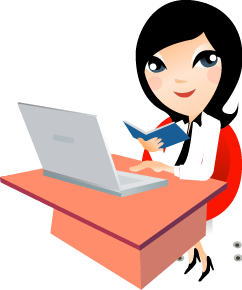 73
[Speaker Notes: 1) ครูคลิกถามคำถามนักเรียนเพื่อเชื่อมโยงเข้าสู่หน่วยการเรียนรู้ต่อไป โดยให้นักเรียนแสดง
    ความคิดเห็นอย่างอิสระเพื่อประเมินความรู้ 
2) ครูเฉลยแนวคำตอบ
    แนวคำตอบ: ช่วยให้เกิดความสะดวก ช่วยผ่อนแรง ช่วยประหยัดเวลาในการทำงาน 
    ช่วยให้ได้ผลงานที่มีคุณภาพ
3) ครูคลิกเพื่อมอบหมายให้นักเรียนไปศึกษาเนื้อหาในหน่วยการเรียนรู้ที่ 2 ฉลาดใช้
    เพื่อจัดการเรียนรู้ครั้งต่อไป]